2018 Post-Midterm Policy Pathways:Infrastructure
Detailed information on relevant committee membership, as well as potential committee leaders
Roadmap
Potential committee chairs: infrastructure
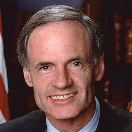 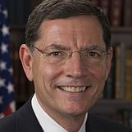 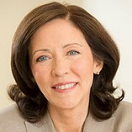 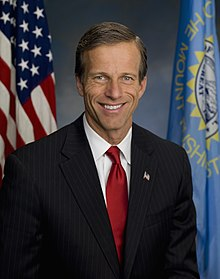 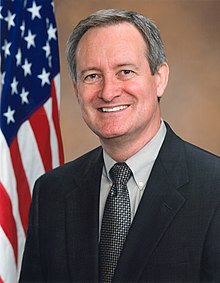 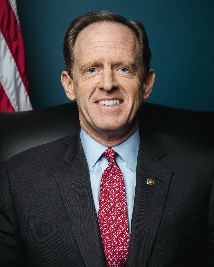 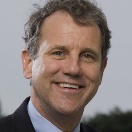 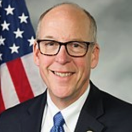 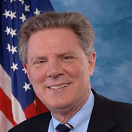 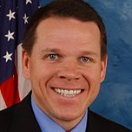 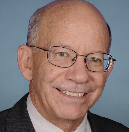 Stated policy positions on key issues related to infrastructure
Potential actions that would affect infrastructure spending
Likelihood of passing Congress
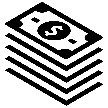 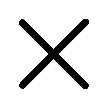 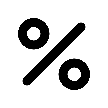 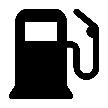 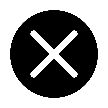 Potential actions that would affect infrastructure projects
Likelihood of passing Congress
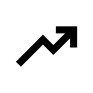 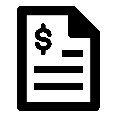 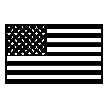 Roadmap
Committees and subcommittees with jurisdiction over infrastructure programs
House Committee on Energy and Commerce
9
House Committee on Transportation and Infrastructure
10
House Committee on Transportation and Infrastructure, Subcommittee on Highways and Transit
11
House Committee on Transportation and Infrastructure, Subcommittee on Railroads, Pipelines, and Hazardous Materials
12
House Committee on Transportation and Infrastructure, Subcommittee on Water Resources and Environment
13
Senate Committee on Banking, Housing, and Urban Affairs
14
Senate Committee on Banking, Housing, and Urban Affairs, Subcommittee on Housing, Transportation, and Community Development
15
Senate Committee on Commerce, Science, and Transportation
16
Senate Committee on Commerce, Science, and Transportation, Subcommittee on Surface Transportation and Merchant Marine Infrastructure, Safety and Security
17
Senate Committee on Environment and Public Works
18
Senate Committee on Environment and Public Works, Subcommittee on Transportation and Infrastructure
19